Applying to Post 16 and Personal Statements.
Information to help
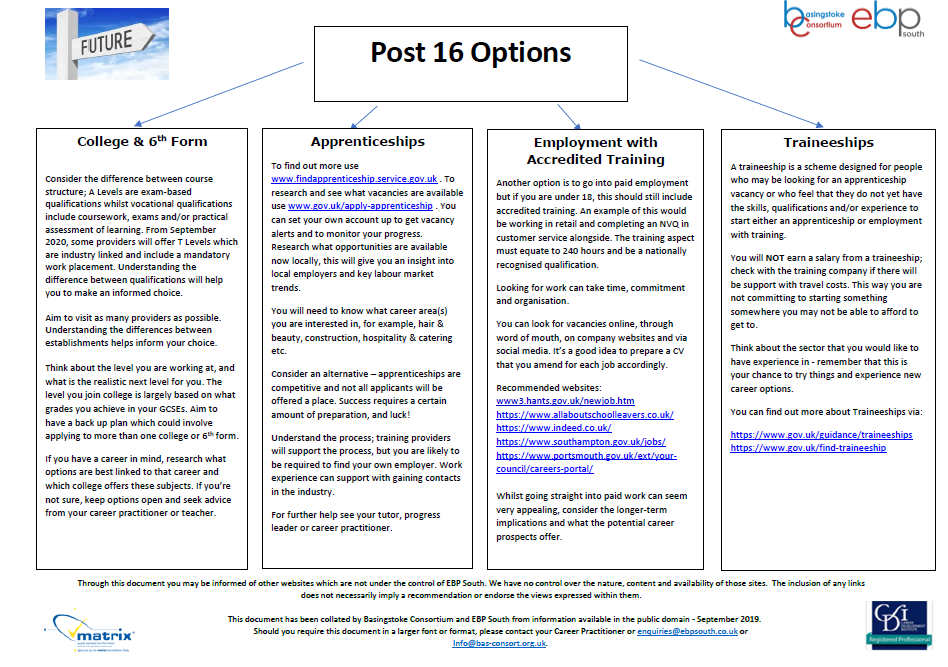 PROCESS
Find a course/courses

APPLY by Application Form and in some cases you will need a personal statement. 

Attend Interview

Accept your place(s)
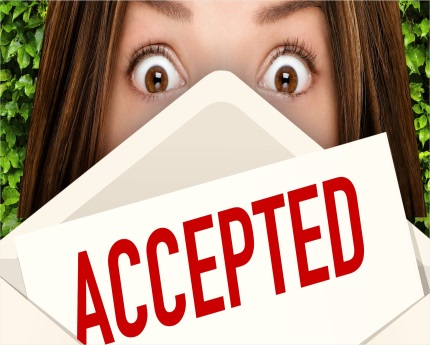 BEFORE
Which course?  

Attend open events.

Entry requirements. 

Closing dates.
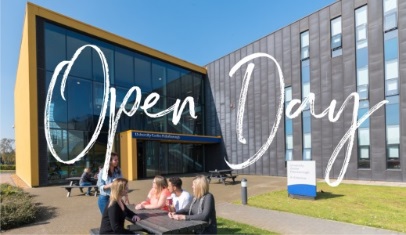 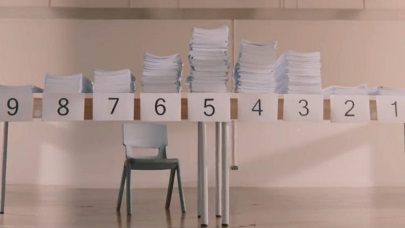 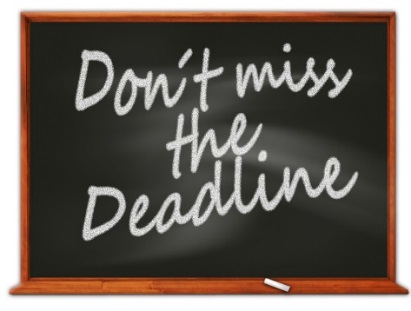 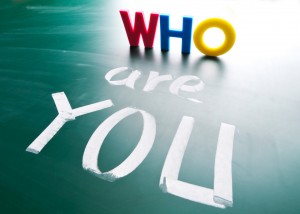 PERSONAL STATEMENTS – WHY?
Helps you and the interviewer to talk during your interview.
Chance to introduce yourself.
Opportunity to explain what you want to study and why.
Chance to talk about future career ideas and where you see yourself.
Helps the college/sixth form decide if they should offer you a place.
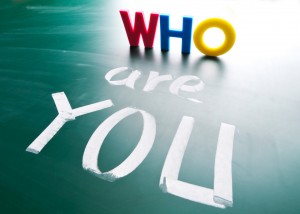 PERSONAL STATEMENTS – What to include?
Subjects you’ve picked and why.
Any hobbies or interests you have either in school or your own personal time.
Any positions of responsibilities or volunteering you do or hold. 
Try and show how the things you do links to your own skills and qualities. 
State what your strengths are but also identify things you want to improve and how college/sixth form will help you.
https://www.ucas.com/connect/videos/personal-statements-ucas-progress
INTERVIEWS
Reasons for applying.
Subject/Industry knowledge.
Predicted grades.
Work experience.
Attendance at school.
Learning support/medical needs.
Career aspirations.